Development Policy and PoliticsNationalist Neoliberalismin MozambiqueCarlos Nuno Castel-Branco(cnbranco@iseg.ulisboa.pt | carlos.castelbranco@gmail.com)
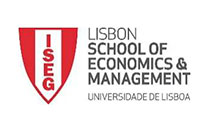 PhD in Development Studies
Academic Year 2023-2024
Structure of the presentation
Setting the scene: nationalist neoliberalism, or the “nationalist revolt” – a national-capitalist critique of the “special, or limited, theory of expropriation of the State”
The second “capitalist manifesto” – general theory of expropriation of the State
The collapse of the “general theory”
Data
2
Setting the scene for nationalist neoliberalism, or the “nationalist revolt”
The “first capitalist manifesto” – special, or limited, theory of expropriation of the State
The “manifesto” – emerging national bougeoisie supported by the State, as an extension of the nationalist rhetoric; inherited structures of accumulation don’t change but ownership changes
“freeing the land and the people” – how the concept was changed?
The concept of “expropriation of the State” – “privatization” without due compensation
The “special theory” (“of gravity”, borrowed from Einstein, of course) in steady state, or equilibrium – the market takes care of it
3
Setting the scene for nationalist neoliberalism, or the “nationalist revolt”
The “first capitalist manifesto” – special, or limited, theory of expropriation of the State (continuation)
The first wave of expropriation of the State: Privatization of State assets, creating a class of holders of means of production, on the assumption that market-capitalism takes over and guarantees success (this is, capital accumulation)
State owned enterprises and shares in enterprises – formal privatization (formal transfer of property rights) with informal/implicit subsidies
Land – informal/implicit privatization (flexible property rights, given control over the State) with formal subsidies
Collapse of “market-led” capitalist accumulation – what happens beyond the transfer of property?
4
Setting the scene for nationalist neoliberalism, or the “nationalist revolt”
The critical consensus amongst the emerging bourgeoisie
Privatization and the attack on labour rights (“deregulation” of the labour market) are central pieces for promoting capital accumulation, but…
…they are not enough for promoting “national” capitalist accumulation,…
…liberalization of the goods and services markets and of investment are not conducive to “national” capitalist accumulation,…
…, regional shift from promoting industrialization to promoting trade liberalization endangers regional alliances (of capital and labour) as regional hegemons dominate
…a tight, domestic macroeconomic framework prevents economic expansion (and, so, prevent capital accumulation) outside the realm of foreign investment
5
Setting the scene for nationalist neoliberalism, or the “nationalist revolt”
A lose-lose strategy: neoliberal political pluralism (of some sort), combined with neoliberal authoritarism with respect to economic thinking and policy
Increased vulnerability of emerging nationalist, economic groups (particularly vulnerable to impacts of “good governance” rhetoric, which promotes superficial critique of politics but prevents critique of economics) 
National bourgeoisie and trade unions – alliances,…
In favour of privatization + against (liberalization, tight macroeconomic policy, regional shift away from industrialization) + critique of international interference (“good governance” rhetoric) + “strong” state
…, and conflicts: 
About deregulation of the labour market
6
Setting the scene for nationalist neoliberalism, or the “nationalist revolt”
The revolt of the emerging bourgeoisie: dynamic economic nationalism and the end of political pluralism – or when liberal “democracy” is dismissed as the cause of all maladies
The dismissal of “equilibrium” and of “market-led capitalism” as desirable characteristics of the mode of thinking about accumulation
The differences between “globalized neoliberalism” and “nationalist neoliberalism”
The explicit recognition of unevenness of capitalist development (geographical and historical), and, (the argument for the historical necessity of authoritarism)….
…, that dynamic capitalist accumulation requires a strong state to create necessary conditions, more than, maybe rather than, to remove barriers
7
The second “capitalist manifesto” – general theory of expropriation of the State
The “second capitalist manifesto”, or general theory – making capitalism work for the emergence of national oligarchies, at high speed (the creation of the “blitzkrieg economics”, or lightning acceleration)
Actively pursuing links with foreign capital using national strategic resources: capital, markets, technology, learning and reputation
The second wave of expropriation of the State: the massive expropriation of the national resources – land, minerals, energy sources
8
The second “capitalist manifesto” – general theory of expropriation of the State
The “second capitalist manifesto”, or general theory – making capitalism work for the emergence of national oligarchies (continuation)
The third wave of expropriation of the State: financialization and debt
The possibility of financialization of real assets as a means to attract foreign investors – the world stock exchange
The “mining” of the debt space: fiscal policy, aid and acceleration of public debt
The fourth wave of expropriation of the State: social and monetary austerity and the “debt snowball”
9
The collapse of the “general theory”
The collapse of the “blitzkrieg economics” and the breaking of the consensus
Data
Breaking the alliances with labour, the repression of labour movements and the relative irrelevance of the formal trade unions
Risks become too high for foreign capital
Breaking of traditional aid consensus the withdrawal of the “walking stick” of the State
The “odious debt” issue
Although there is class structured historical logic in the mode of capital accumulation in Mozambique, this is not the only nor the inevitable option available.
10
A construção da “legitimidade histórica” da burguesia nacional
Contexto histórico da emergência das classes capitalistas nacionais
Ameaças e Desafios:
Acesso a propriedades/activos;
Acesso ao financiamento/capacidades
Surgimento de uma classe de proprietários sem capital e falências
Revolta da burguesia nacional e a afirmação da retórica do capitalismo nacional – combater o deixa andar
Enclave, acumulação de capital improdutiva e fictícia:
Vulnerabilidade aos choques financeiros internacionais
A armadilha da dívida
Bolhas, crises e austeridade
Baixa elasticidade da redução da pobreza em relação ao crescimento económico (0,11)
Acesso a K, mas incapaz de competir na produção: Paradoxo China/Brasil/Índia e a reprodução do colonialismo em época de financeirização
Capitalistas com dinheiro e recursos naturais, mas sem produção
O Estado e o capitalismo nacional
Manifesto capitalista 1: Proprietários sem capital e sem capacidade de reprodução
Bases para um anti-manifesto?
Socialização intensiva e generalizada dos custos da burguesia nacional:
Que burguesia?
Quem paga?
Tensões emergentes e latentes e o futuro?
Manifesto capitalista 2: Capital fictício sem produção, base económica afunilada e baixa elasticidade da pobreza relativamente do crescimento económico
De “darling” a “rogue” do capital financeiro internacional em 6 meses
Theorization of capitalism
14
Key issues of theorization
Theorization and method – they are not independent from one another
The limits of capitalism? Given by crises? Is that the limit or does that show the limits?
Political economy of capitalism – dealing with crises?
Equilibrium capitalism – neoliberalism and its monetarist version
Financialization as the current stage of capitalist accumulation – opportunity for massive expansion with non-creative destruction (financial innovation, only)
Emerging and expanding capitalism – structuralist and neoliberal nationalism
If crises form organic part of the system of accumulation of capital, how can we deal with crises outside of overcoming capitalism altogether?
15
Key issues of theorization
Uneven capitalism and the historical and social limits for globalization – resurgence of nationalism, macroeconomic limits
The state – where do its goals and capacities come from and what is it made of?
The difference between “globalized” and “nationalist” neoliberalism:
Recognition of uneven capitalism, geographic and historically, and that requires space for historical specificity 
Dynamic capitalism requires a strong state not only for removing barriers to capital accumulation but for creating necessary structural conditions for capital accumulation
Can we say that we are still talking about neoliberalism?
16
Key issues of theorization
When appearance becomes more important than essence
Mozambique: industrialization as an “imported” solution
When essence becomes central to our search:
Why is industrialization as it is?
What type of industrialization may emerge from the current dynamics?
17
Key issues of theorization
Why we think that agents alone can decide what happens next, when history tells us otherwise? Linkagents
The basis of accumulation that are class structured – concepts like “national interests”, “social interest”, “efficiency”, “equilibrium” are, therefore, not neutral in relation to social struggle.
18
Key issues of theorization
The limits of our analysis
We cannot determine the future, we cannot even fully forecast it.
Our analysis is as good as our method is, and the method is continually reshaped by history. We don’t know everything but we know what questions to pose and where to look for in the quest for answers.
Answers are not ready made or readily available. We are dealing with dynamic social struggle and social transformation, not with inanimate objects waiting for us to look at them.
19
References/Recommended Additional Readings
https://www.researchgate.net/publication/319554499_Contribuicao_para_o_metodo_de_investigacao_da_economia_politica_de_Mocambique
https://www.researchgate.net/publication/319554822_Logica_Historica_do_Modelo_de_Acumulacao_de_Capital_em_Mocambique
https://www.researchgate.net/publication/305730467_DILEMAS_DA_INDUSTRIALIZACAO_NUM_CONTEXTO_EXTRACTIVO_DE_ACUMULACAO_DE_CAPITAL
https://www.researchgate.net/publication/284720099_Economic_linkages_between_Mozambique_and_South_Africa
https://www.researchgate.net/publication/284720139_Industria_e_industrializacao_em_Mocambique_analise_da_situacao_actual_e_linhas_estrategicas_de_desenvolvimento_I_Quaderni_della_Cooperazione_Italiana_32003
https://www.researchgate.net/publication/273340949_Growth_capital_accumulation_and_economic_porosity_in_Mozambique_social_losses_private_gains
https://www.researchgate.net/publication/284720288_Capitalizando_O_Capitalismo_Domestico_-_Porosidade_e_Acumulacao_Primitiva_de_Capital_em_Mocambique
References/Recommended Additional Readings
hthttps://www.researchgate.net/publication/284720256_REFLECTINDO_SOBRE_ACUMULACAO_POROSIDADE_E_INDUSTRIALIZACAO_EM_CONTEXTO_DE_ECONOMIA_EXTRACTIVA
https://www.researchgate.net/publication/284720903_Economia_extractiva_e_desafios_de_industrializacao_em_Mocambique 
https://www.researchgate.net/publication/284720995_Opcoes_Economicas_de_Mocambique_1975-95_Problemas_Licoes_e_Ideias_Alternativas
https://www.researchgate.net/publication/319617910_Crises_Economicas_e_Estruturas_de_Acumulacao_de_Capital_em_Mocambique
References/Recommended Additional Readings
https://www.researchgate.net/publication/284720475_Desafios_da_Sustentabilidade_do_Crescimento_Economico_uma_Bolha_Economica_em_Mocambique
https://www.researchgate.net/publication/297255681_Crises_ciclicas_e_desafios_de_transformacao_do_padrao_de_crescimento_economico_em_Mocambique
https://www.researchgate.net/publication/303672732_Introducao_a_problematica_da_divida_publica_contextualizacao_e_questoes_imediatas
https://www.researchgate.net/publication/303750489_A_DIVIDA_SECRETA_MOCAMBICANA_IMPACTO_SOBRE_A_ESTRUTURA_DA_DIVIDA_E_CONSEQUENCIAS_ECONOMICAS
https://www.researchgate.net/publication/303818853_Rebatendo_Mitos_do_Debate_sobre_a_Divida_Publica_em_Mocambique
https://www.researchgate.net/publication/303864588_Cenarios_Opcoes_Dilemas_de_Politica_face_a_Ruptura_da_Bolha_Economica
https://www.researchgate.net/publication/303943946_Cronica_de_uma_crise_anunciada_divida_publica_no_contexto_da_economia_extractiva
http://www.iese.ac.mz/wp-content/uploads/2017/04/5des2016_FM.pdf
References/Recommended Additional Readings
https://www.researchgate.net/publication/319554303_Desafios_para_Mocambique_2017
https://www.researchgate.net/publication/284720995_Opcoes_Economicas_de_Mocambique_1975-95_Problemas_Licoes_e_Ideias_Alternativas (In Brazão Mazula (organizador). 1995. Moçambique – eleições, democracia e desenvolvimento)
https://www.researchgate.net/publication/284721218_Problemas_Estruturais_do_Desenvolvimento_Agrario (In Carlos Castel-Branco (organizador). 1994. Moçambique – Perspectivas Económicas)
https://www.researchgate.net/publication/284721216_Problemas_estruturais_de_industrializacao_a_industria_transformadora (In Carlos Castel-Branco (organizador). 1994. Moçambique – Perspectivas Económicas)
https://www.researchgate.net/publication/286457576_An_Investigation_Into_the_Political_Economy_of_Industrial_Policy_the_Case_of_Mozambique_Chapter_Three (In PhD Thesis: Carlos Castel-Branco. 2002. An Investigation Into the Political Economy of Industrial Policy: the Case of Mozambique, Chapter 3)
24